COMMUNICATION SKILLSPG and Research Department of EnglishSeethalakshmi Ramaswami CollegeTiruchirappalli- 620 002
What is Communication?
Communication is an important tool which helps to transfer information
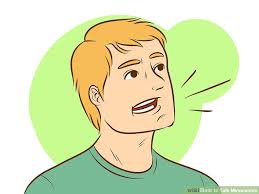 Information transfer requires a sender and a receiver
Communication is complete only when the receiver understands the information
Complete understanding of information is one of the important aspects of communication
Types of communication
Communication
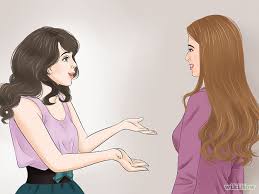 Oral Communication
Written Communication
Oral Communication
Oral communication is important for interaction with people in day-to-day life
Face-to-face meetings and speeches were the important forms of oral communication in the past
In the modern times apart from face-to-face conversations, people also need to communicate through telephones
Oral communication coupled with listening skills become effective communication
Activities
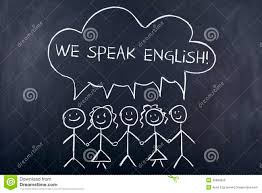 Practice Conversation 1:
You are impressed by the dress which your friend is wearing. (Take roles and practice the dialogue)
Ramya: Hai Priya! Is it a new dress? 
Priya : Yes Ramya. It is a new dress. I bought this for my   
             birthday.
Ramya: Well! It looks great. Where did you buy this?
Priya: Do you know the big shop on the corner of NSB   
           Road?
Ramya: Oh yes! I think I know it. If my guess goes right I 
              very well know its location.
Priya : Oh good! You can find good collection of dresses 
             there. Wish you a happy shopping.
Ramya: Sure. Thank you.
Practice conversation 2:
Raji’s family has shifted the house recently. This is a conversation between Raji and her mother about Raji’s new college.
Mother : How do you like your new college?
Raji : I liked my old college better… I also like this college.
Mother : That is fine. Are you making friends here?
Raji : Well! I have made new friends. My classmates are friendly. They all share their books and notes with me. I like them very much.
Mother : Wow! Very nice to hear! Happy that you are getting along well. Tell me about your teachers.
Raji : Oh Sure! They are such talented teachers. They are very helpful.
Mother : That is good. Be cooperative with your teachers, study well, score good marks. Now come, let us have dinner.
Raji : Ok maa.
Activity 3:
One person should make a sentence. Let others respond to the statement using the other kinds of sentences.
A – I feel hungry.
B – Let us go to the canteen.
C – It is time for bell to our class
D – Let us get permission from the teacher.
E – The teacher may not give us permission
F – Let us have a cup of coffee at least.
G – Shall I also join you for coffee?
H – Don’t you have class now?
Picture comprehension
Task I – Recollect nouns  from the pictures
              eg. Building, cycle, women
Task II – Trace out action verbs from the above pictures. Write it down 
	    eg.  1. Walking
                     2. Fetching
                     3. Driving
Task III- Prepare  the ‘lexical-sets’ for the traced verbs as much as possible
       Walking: leg, park, walking stick
               fetching: water, pot, vessel
               driving: car, driver, engine
Task IV- (Simple present tense: a re-cap). Frame sentences using simple present.  Your word bank could be used.
               eg. The girls fetch water
                     A boy walks on the road
Creative Task
 Write a passage on the topic ‘If the water tap in the village speaks’.
     eg. I am the most used thing in the village but I am not cared by the people . They do not close me after they use me. I remain open hours together…

	Continue and complete…
THANK YOU